Freshmen Lessons- How to survive High School and resolve conflict Data Reflections
CMW Counseling TeamPrepared by: Whitfield
Lesson Objectives
Students will be able to:
identify and explain the roles of administrators, school counselors, and other support staff in the school in regards to their social, personal, and academic development.
Use Counseling Web Tools like Naviance to Find Information
Identify graduation requirements
Analyze and Diffuse Conflict at C. Milton Wright
Process Data- Who, what, Where, When?
Lessons happened from Monday, October 17th to Tuesday, October 25th.
All lessons took place in room 238A
Lessons were approximately 90 minutes each (some went a few minutes shorter)
Lessons took place during English classes.
Over 416 Freshmen were taught the material and assessed on their understanding.
All lessons were taught by one or more counselors from the CMW Counseling Team.
Why do this lesson?
9th grade students need to learn to access the support systems available at the school
9th grade students need to gain investment in school and the process of learning.
Several 9th grade students have carried in a culture of fighting and instigating issues that needs to be resolved and diffused. All 9th grade students can benefit from learning to resolve conflict well.
Based on # of office referrals, concerns voiced to counseling team
Pre-Post Data Comparisons by Objective
Pre-Lesson Survey
How many students could correctly identify their school counselor?
121/349
~35%
Post-Lesson Survey
How many students could correctly identify their school counselor?
162/216
~75%
40% Growth
Pre-Post Data Comparisons by Objective
Pre-Lesson Survey
What can a school counselor do to help you?
Post-Lesson Survey
What can a school counselor do to help you?
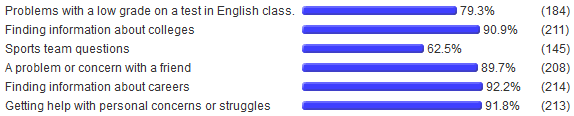 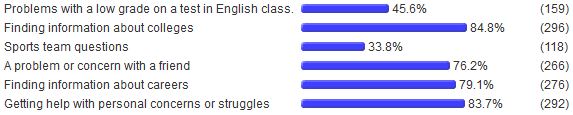 Pre-Post Data Comparisons by Objective
Pre-Lesson Survey
How many students know how many credits they need to graduate?
Post-Lesson Survey
How many students know how many credits they need to graduate?
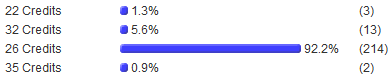 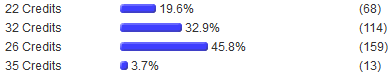 (That means that nearly 100% of freshmen students can now correctly identify graduation requirements!)
Conflict Resolution
Using videos, conflict practice scenarios, and group discussions, we were able to make a 12%, 6%, and 8% increase in the following areas in our lesson, respectively.
POST
PRE
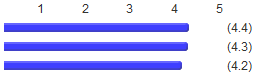 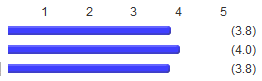 I know at least on strategy to de-escalate conflict.
I believe it is important to resolve conflict as peacefully as possible.
I believe that conflict between any members of the CMW community can impact others in the community.
Given our relatively low efficacy, our lesson for next year will be getting a revamp.
Other Interesting Data
Post-Lesson Survey
-Approximately 71% of the Freshmen class is planning on attending a 4-year college or university, and 11% have no plan.
- The majority of our Freshmen believe that they need support with studying skills, organization, and homework
Note how many students want help dealing with anxiety
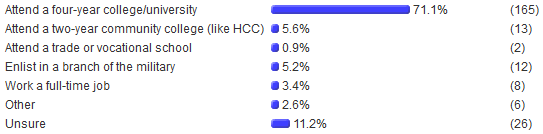 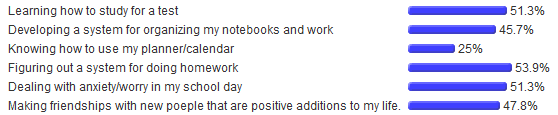 Follow Up- What happens with all this?
Follow-up e-mails will be sent to parents to allow them to access Naviance, and they will also cover what we discussed.
Small, psychoeducational group counseling sessions will be used to help the students that identified the need for further support in common areas (girls group, anxiety, etc.).
Counselors will work with teachers to find times to teach effective study and organizational skills lessons to students as needed.
Where can I get more information?
Look in our School Counseling Website document library for presentations, handouts, materials, and more (http://cmwcounseling.weebly.com/document-library.html) 
Check out the news section of our School Counseling website for upcoming events and information (http://cmwcounseling.weebly.com/updates-and-news)
Contact us using the contact information on our website (http://cmwcounseling.weebly.com/meet-the-counseling-team.html)